Keratin
By: Lara Glendening, Blake Carlile, Dean Kidder-Buell, and Casey Elmhirst
aditya
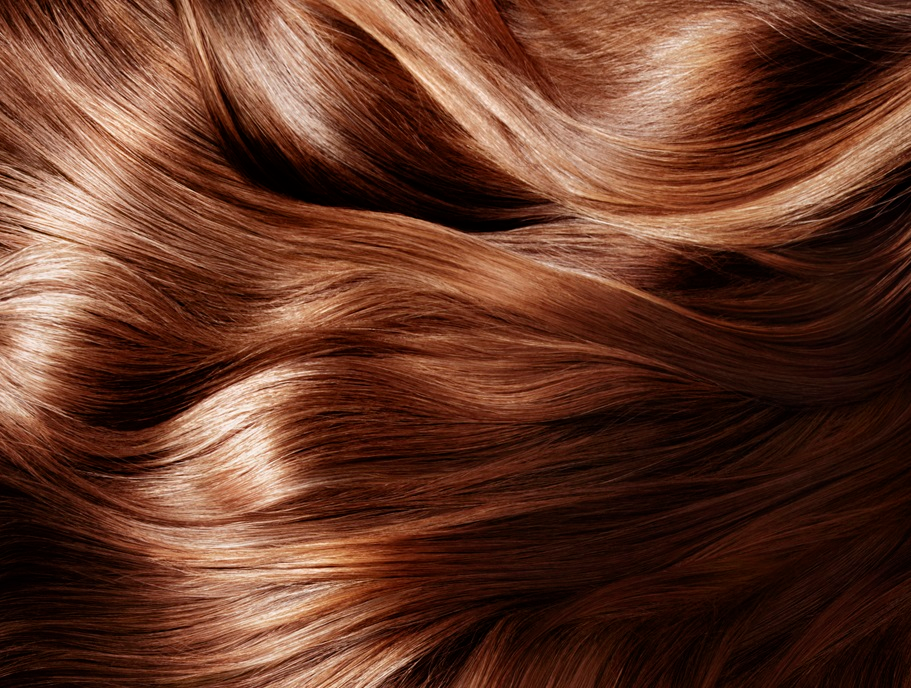 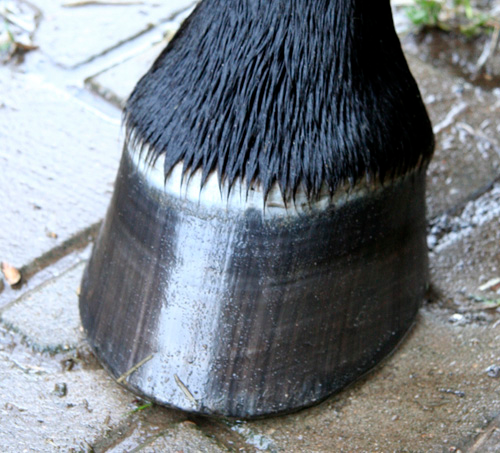 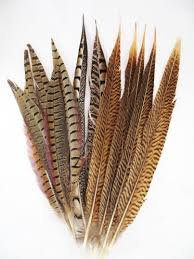 Introduction of Keratin
Keratin is the main structural component of hair, horns, feathers, hooves, skin, and claws. Keratin is very flexible and water resistant. It is made by keratinocytes.
Genetic code of Keratin
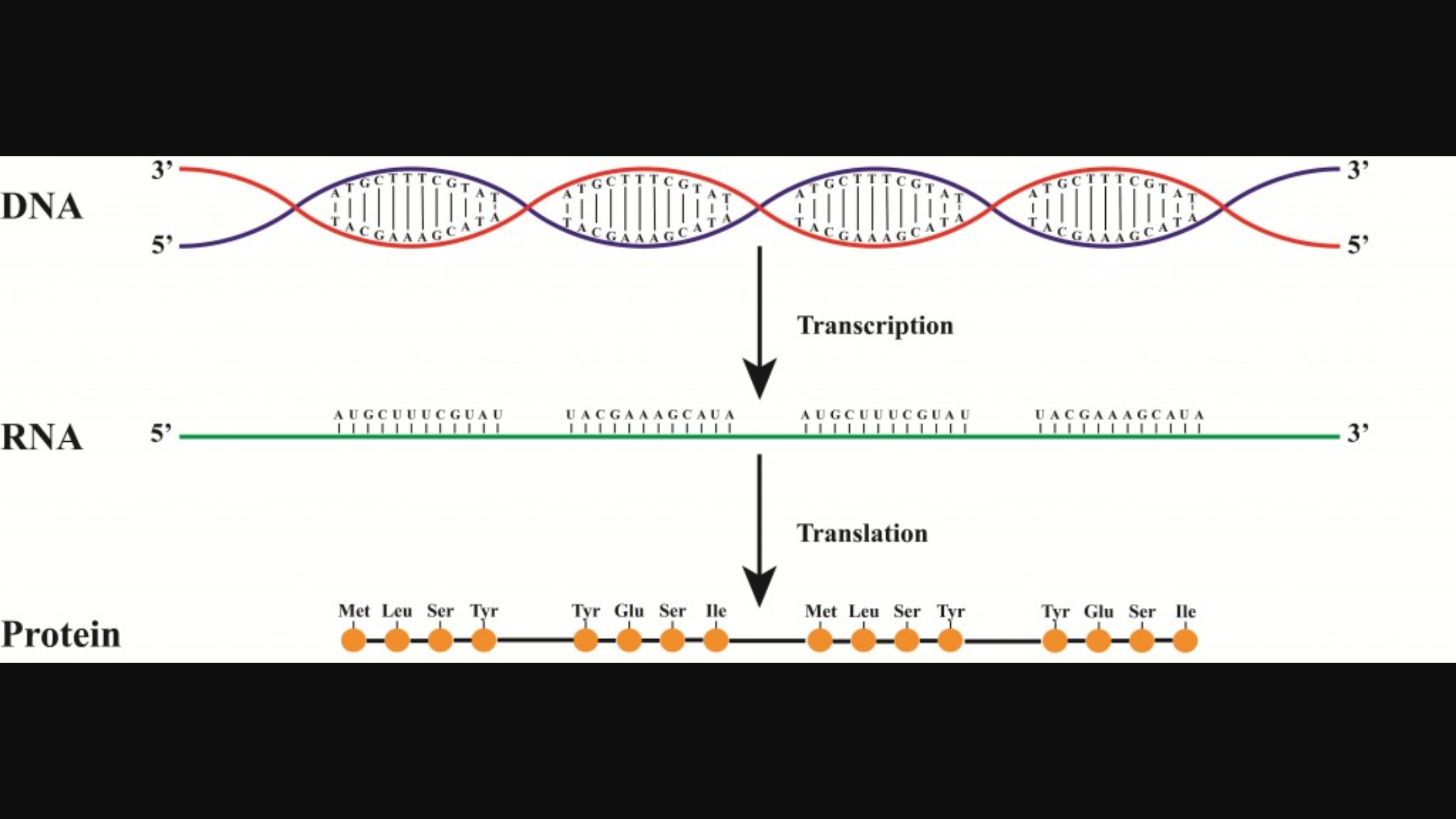 Transcription (DNA to mRNA)
Takes place in the nucleus
Helicase unwinds the DNA
RNA polymerase binds to the DNA  and matches it to RNA
mRNA that is patterned after the DNA is created
Polymerase detaches when it reaches a termination signal
mRNA moves out of the nucleus
Base Pairing
In DNA, Adenine pairs with Thymine and Guanine pairs with Cytosine
In RNA, Thymine is replaced with Uracil
In transcription, the enzymes split the DNA strand and synthesize base pairs complementary to the ones of the DNA
This reduces mutations by making sure DNA is transcribed to RNA correctly
RNA code of Keratin
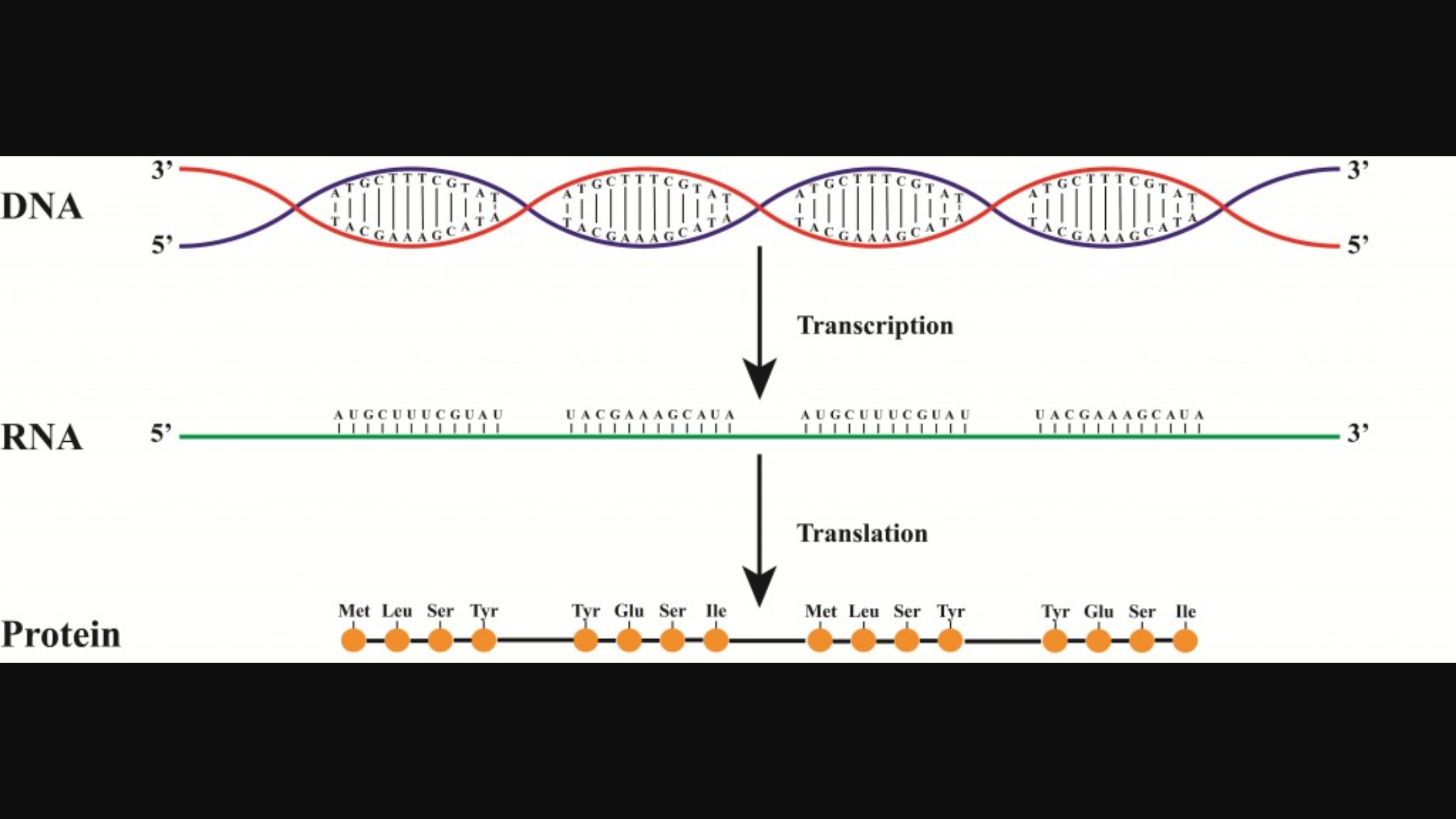 Translation (mRNA to Protein)
Takes place in ribosomes
mRNA moves to ribosomes and is “read” by tRNA
tRNA analyzes the codons (sets of three nucleotides) on the mRNA and brings the right amino acid into the polypeptide chain that is being made 
Amino acids combine in the correct sequence
Polypeptide chain folds in the way that is coded by the amino acids
Now we have a protein!
Protein folding
The protein is in its primary structure
Protein folds to form secondary structure (either a helix or b sheet)
Side chains of amino acids interact, forming tertiary structure
Localization of hydrophobic and hydrophilic amino acids help determine tertiary structure
The final level is quaternary structure
Consists of interactions between polypeptide chains in proteins with multiple polypeptides
Protein Structure of Keratin
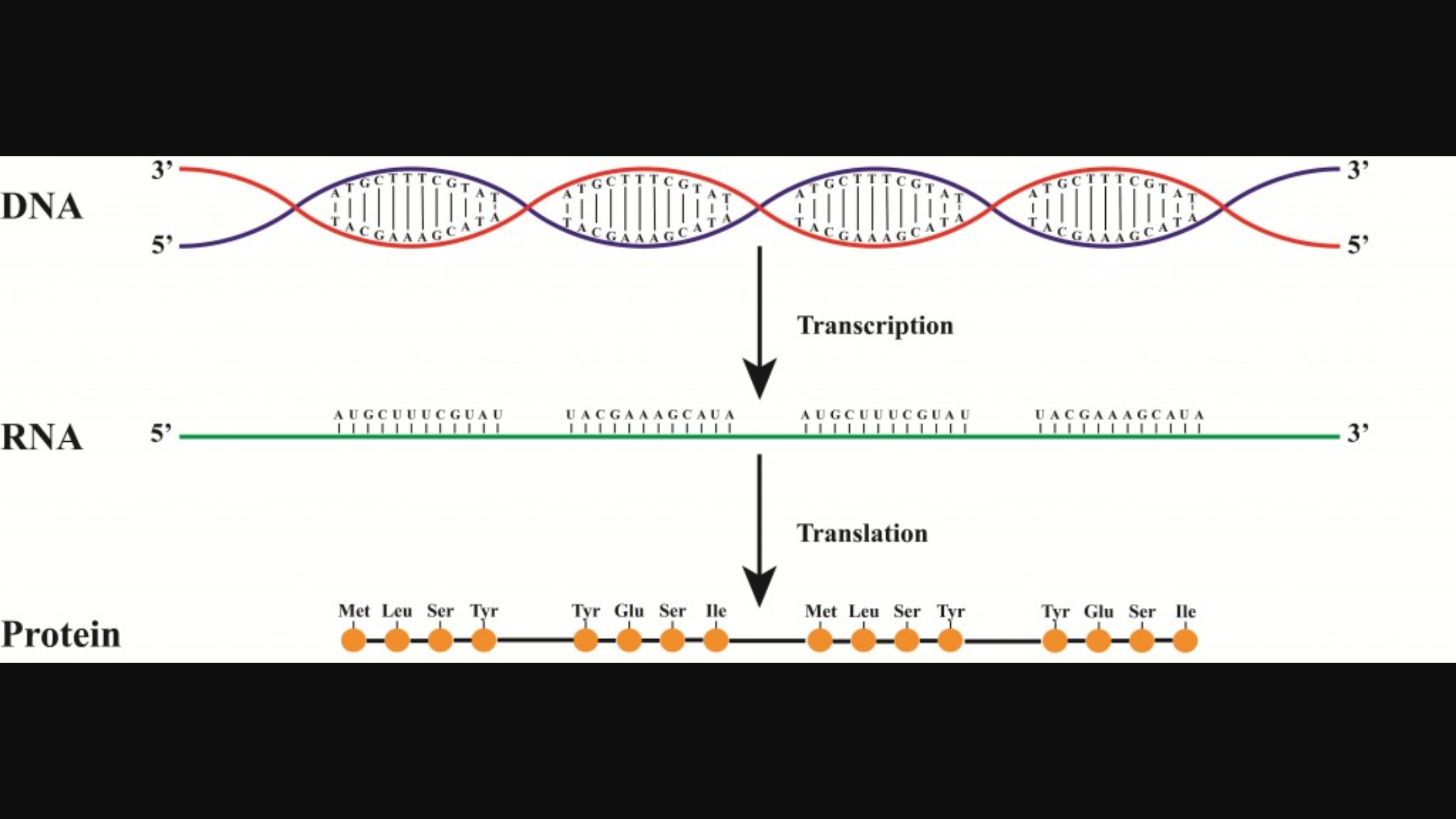 met=methionine              ser=serine                     glu=glutamic acid
leu=leucine                 tyr=tyrosine                    ile=isoleucine
Model of Protein
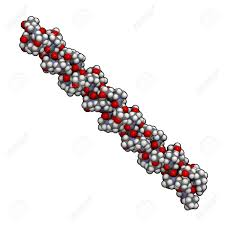 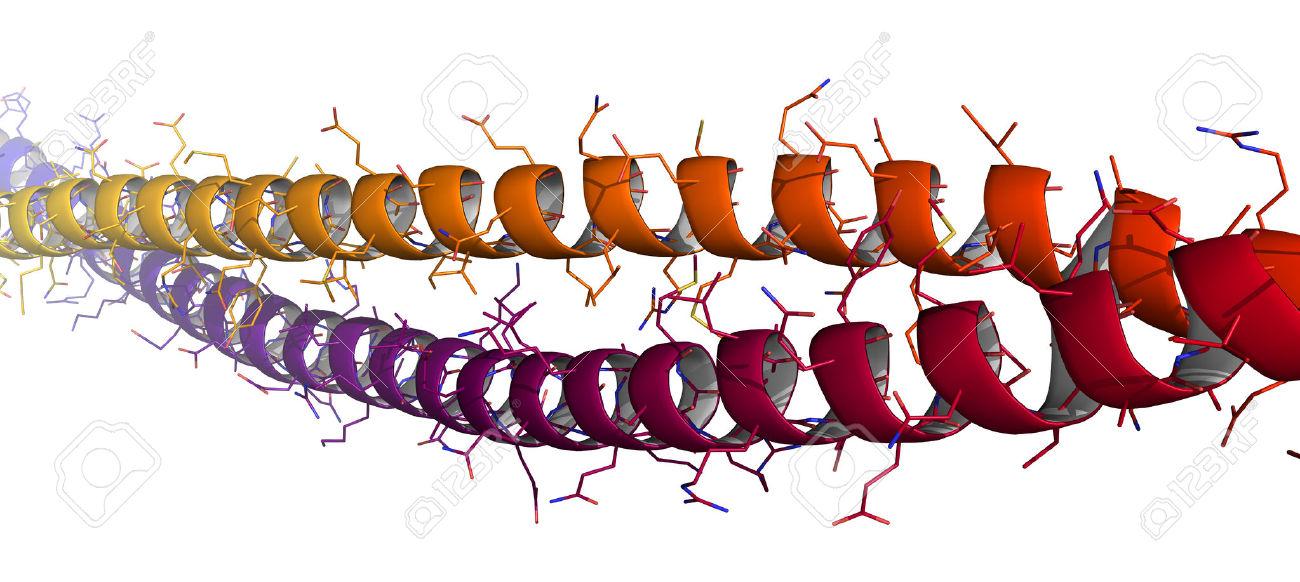 Keratin has a coiled-coil structure (two coiled strands twisted around each other)
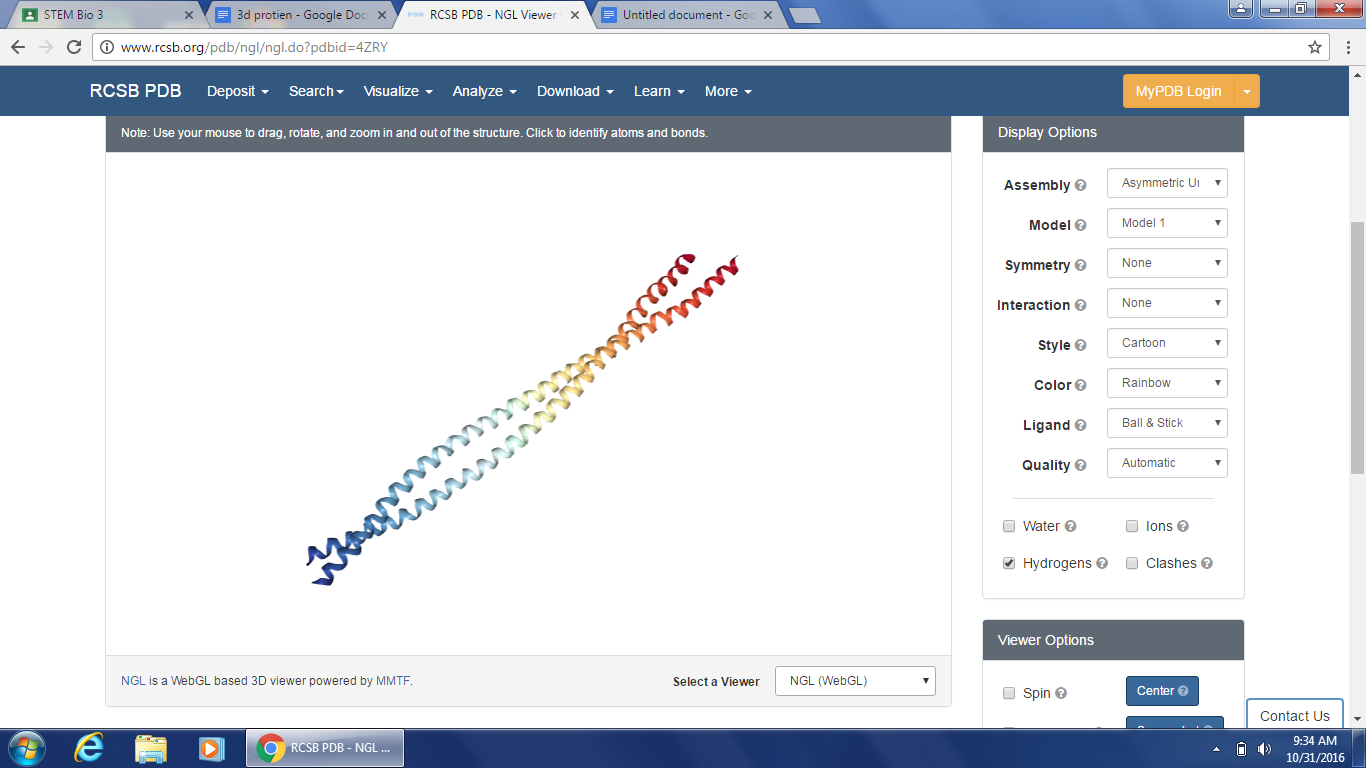 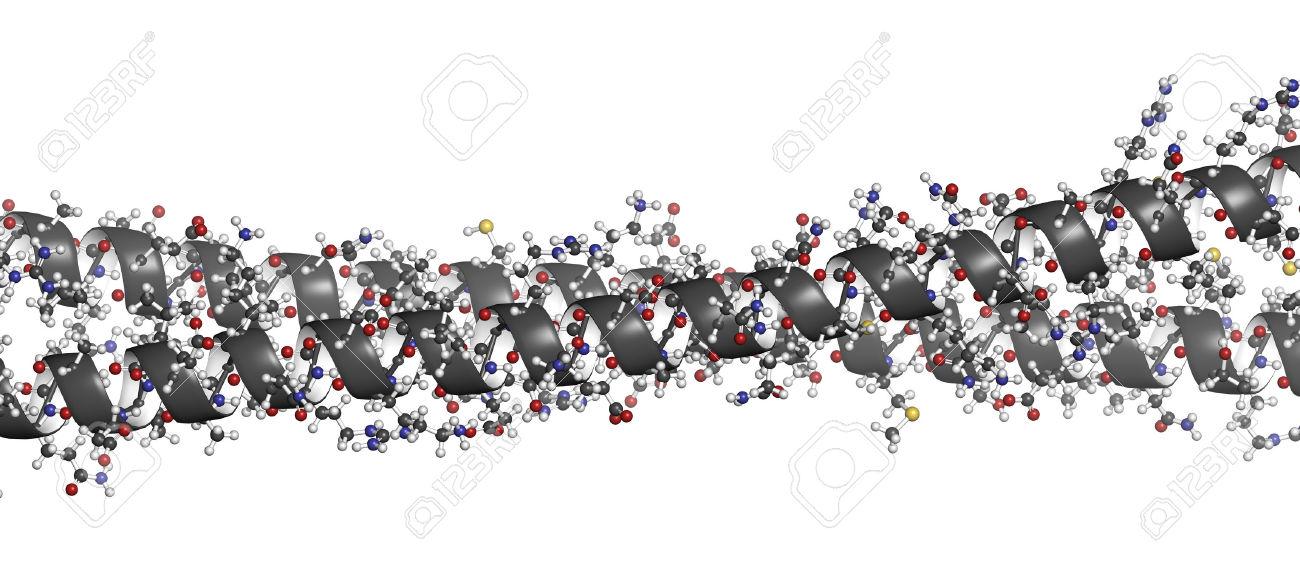 Function
Adheres cells to each other. Epithelial cells link together using desmosomes. The desmosomes hold the cell together individually and Keratin holds the desmosomes to the cell

Forms a protective layer on the outside of the skin to hold epidermis together
The end!